FISCAL YEAR 2021-2022 STREET PROJECTS
STUDY SESSION
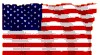 AGENDA ITEM
FUNDING SOURCES
Fund No. 		Fund Description
	200				Street Improvement Fund
	261				Gas Tax Fund
	263 				Gas Tax-Transportation
	265				Gas Tax-Surface Trans. 										Highway Funds (STP Hwy)
	266				Local transportation Fund 									(LTF)-	Article 8 Streets & Roads
Fund No.		Project Specific Funding
	263				Measure R-Bike & Pedestrian
	260				SB 1 Road Maintenance & Rehab.
CATEGORIES
SEALS: application of a mixture of water, asphalt emulsion, aggregate (very small crushed rock), and additives to an existing asphalt pavement surface

TYPE I: Low traffic areas like parking lots
TYPE II: Moderate-Heavy traffic areas like residential streets
TYPE III: Heavy traffic areas like arterial & collector streets

RUBBERIZED CAPE SEALS: application of a rubber coated chip followed by the application of slurry. The chip serves to seal and bond the cracks in the existing pavement.

REHABILITATION: work consisting of structural enhancements that extend the service life of an existing pavement and/or improve its structural capacity. Rehabilitation techniques include restoration treatments and/or structural overlays.
STREET NETWORK CATEGORY
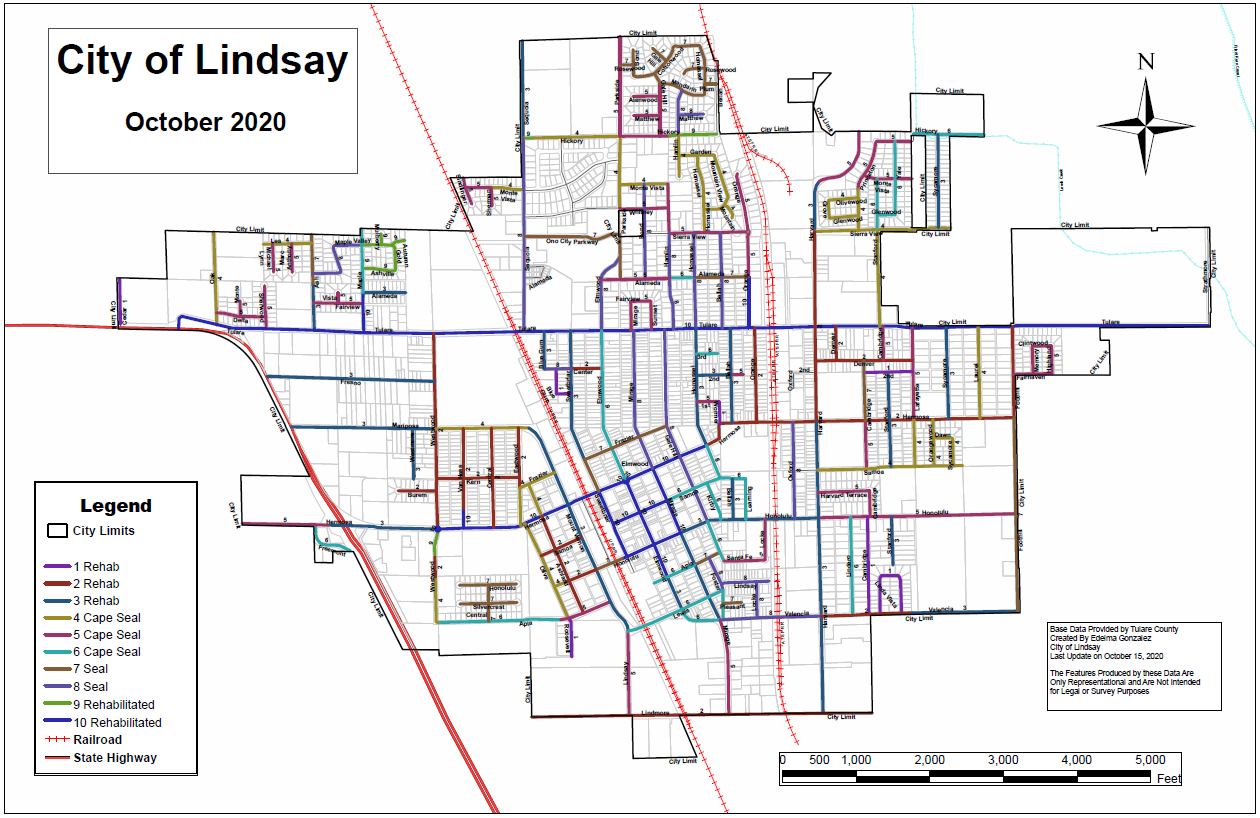 SCORING CRITERIA
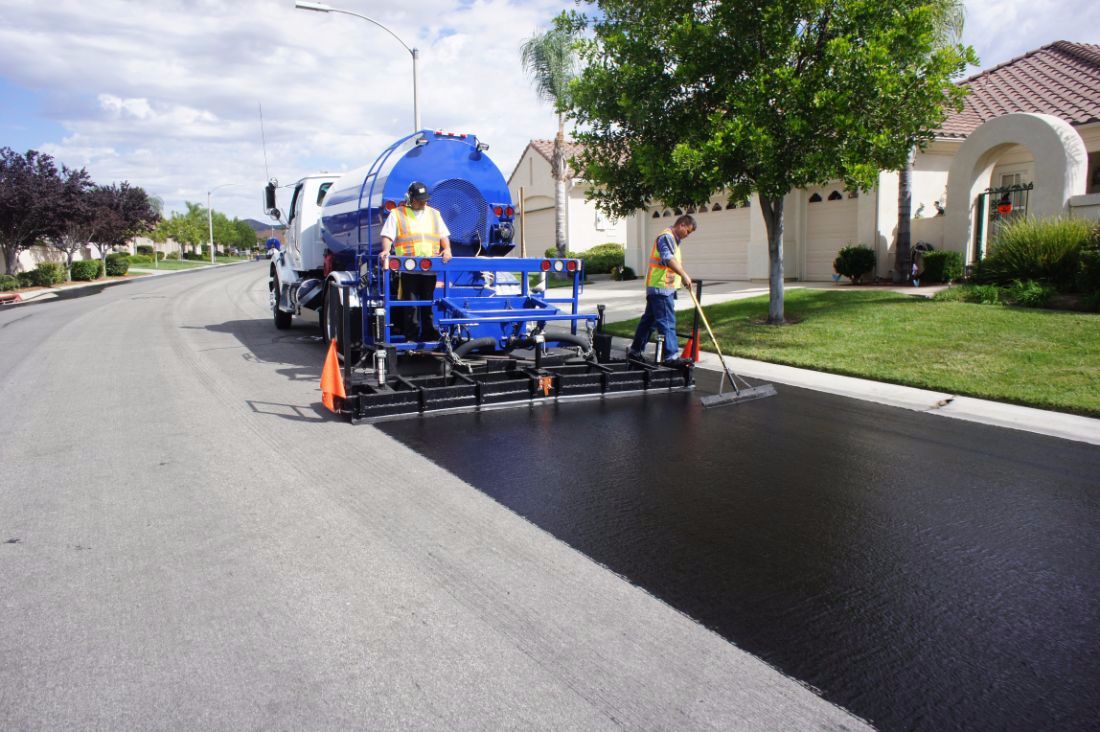 10- Rehabilitated – 2 years to Present

  9- Rehabilitated – 3 years to 4 years


   8- Slurry Seal Treatment – 5 years to 7 years

   7- Slurry Seal Treatment – 7 years to 8 years
SCORING CRITERIA
6- Cape Seal Treatment – Oil has deteriorated by 25% 

  5- Cape Seal Treatment – Oil has deteriorated by 50% w/ minor cracking

  4- Cape Seal Treatment – Oil has deteriorated by 50% w/ major cracking
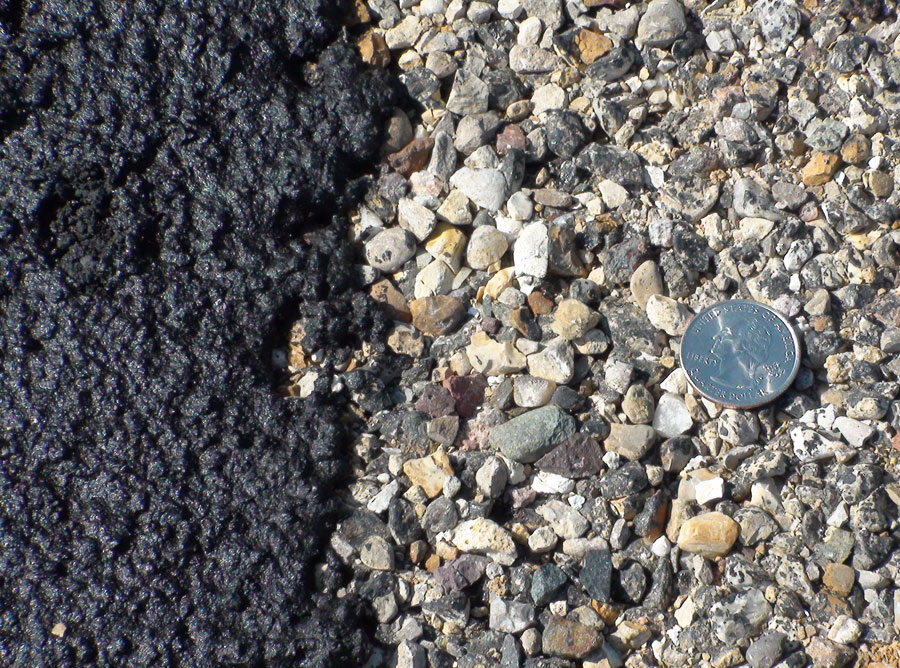 SCORING CRITERIA
3- Rehabilitation Treatment – 25% sub-base failure

  2- Rehabilitation Treatment – 50% sub-base failure

  1- Rehabilitation Treatment – Complete sub-base failure or no base structure
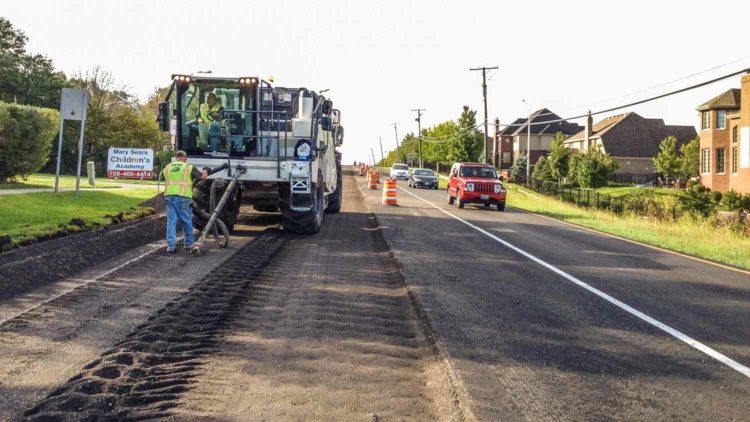 Keep in mind…
Estimates include: 

Sidewalk 
Curb & Gutter
Trees
Driveways:  Alleys, Residential, Commercial 
Cross-gutter
Curb Returns (ADA compliance)
Utilities: Manholes’ and Valves’ Grade Adjusting 
Utilities:  Water, Sewer & Storm Services
AGENDA ITEM 9.2 A
ACTION ITEMS:
	A. Consider Approval of Seals and Cape Seal Projects
	B. Consider Approval of Linda Vista Rehabilitation Project
	C. Consider Approval of Hermosa Phase II Rehabilitation 	Project
Consider Approval of Seals and Cape Seal Projects
SLURRY SEALS
CATEGORY 7& 8
RECOMMENDED BUDGET:  $320,000
FISCAL IMPACT: 265 fund
SLURRY SEALS
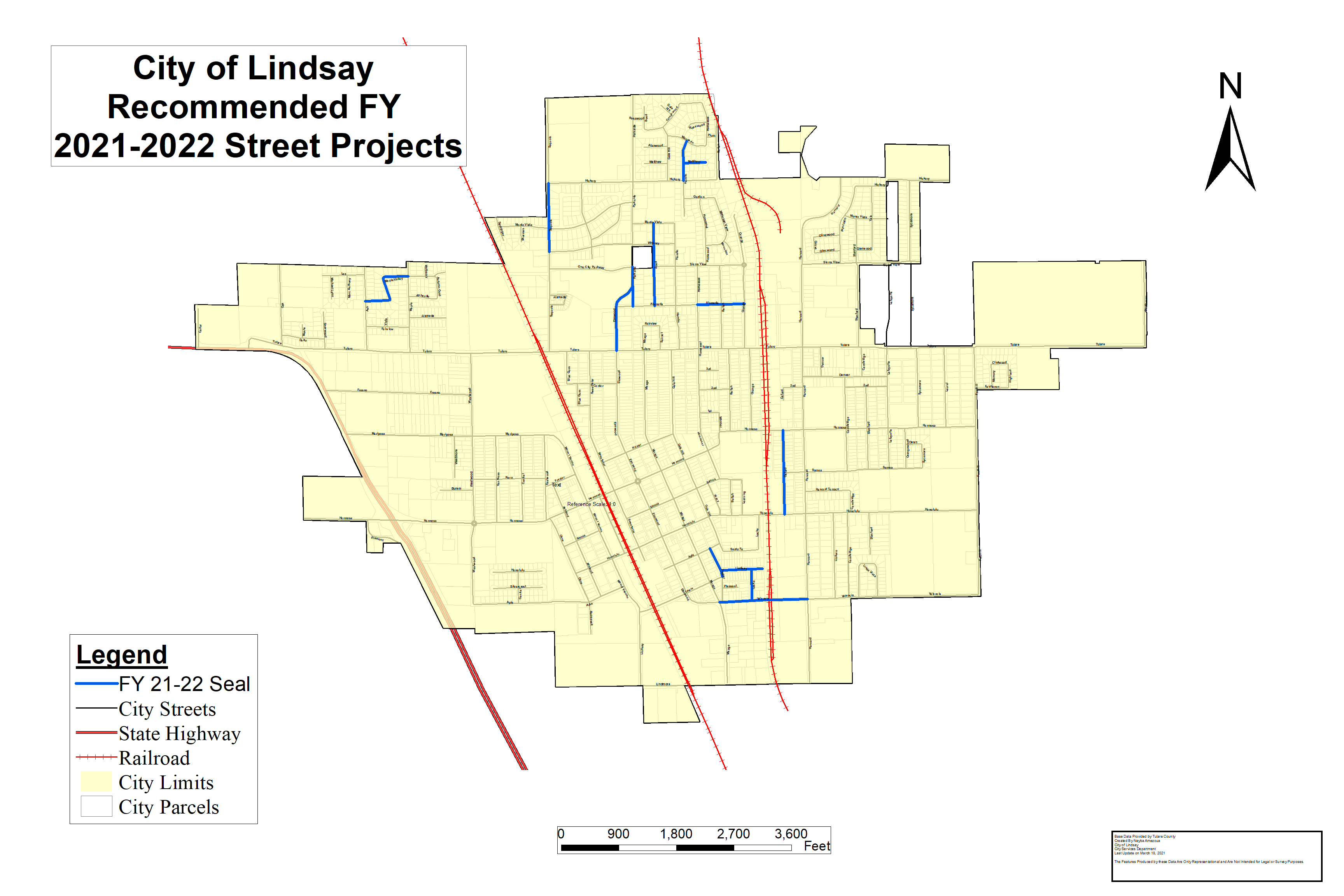 CAPE SEALS
CATEGORY 4
RECOMMENDED BUDGET: 	$684,100
FISCAL IMPACT :  $304,000 - 263 fund
							 $380,100 - 265 fund
CAPE SEALS
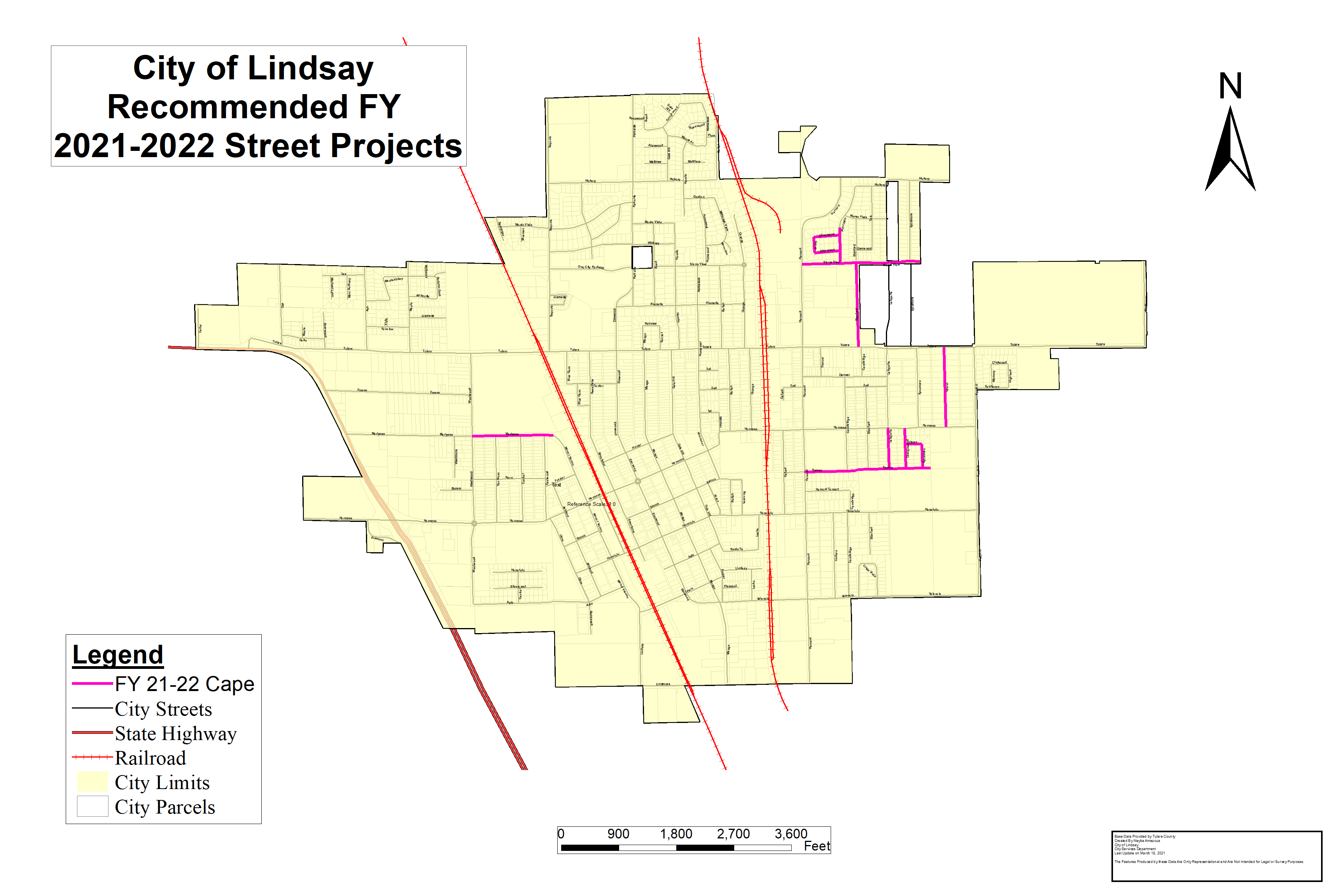 ACTION
A. Consider Approval of Seals and Cape Seal Projects
AGENDA ITEM 9.2 B
Consider Approval of Linda Vista Rehabilitation Project
LINDA VISTA SURVEY RESULTS
SURVEY
MAILED LETTERS (SPANISH & ENGLISH)

Deadline returned by or Postmarked by April 30, 2021

HOSTED TWO NEIGHBORHOOD MEETINGS ON APRIL 29, 2021
12:30 pm & 5:30 pm

CONCEPT LAYOUT
LINDA VISTA SURVEY RESULTS
RESULTS OF SURVEY

TOTAL OF 40 PROPERTY OWNERS
	24 YES
 14 NOES
  2 RETURNED LETTERS

(10 LETTERS OUT OF THE 14 NOES WERE NO RESPONSES)
LETTER INSTRUCTIONS:

YES: I WANT SIDEWALKS

NO: I DO NOT WANT SIDEWALKS

NO RESPOSE: WILL BE CONSIDER AS A 				   NO
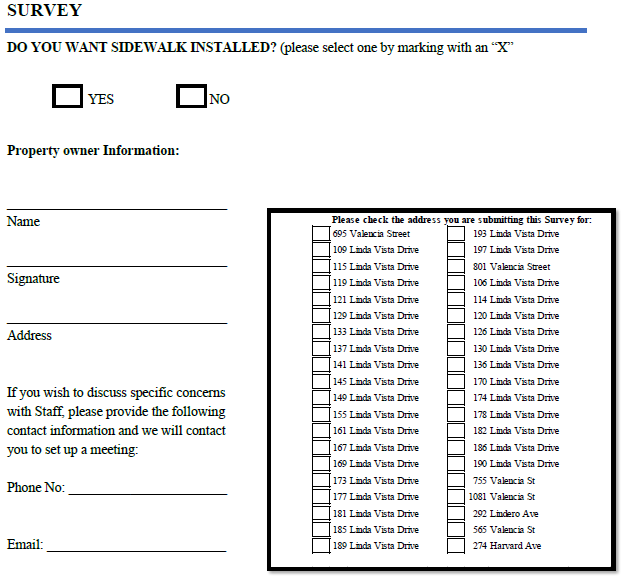 Per COL Municipal Code 12.28.10 Sidewalks Construction: “At such time as two-thirds of all the property owners in any given block on one or both sides of any given city street or right-of-way in the city…agree to the installation of sidewalks upon such street, it shall be mandatory that sidewalks be installed for the entire block of the city street or right-of-way…”.  Two-thirds are represented by 27 properties; however, Council has full discretion of how to proceed with this project.
Concept Layout
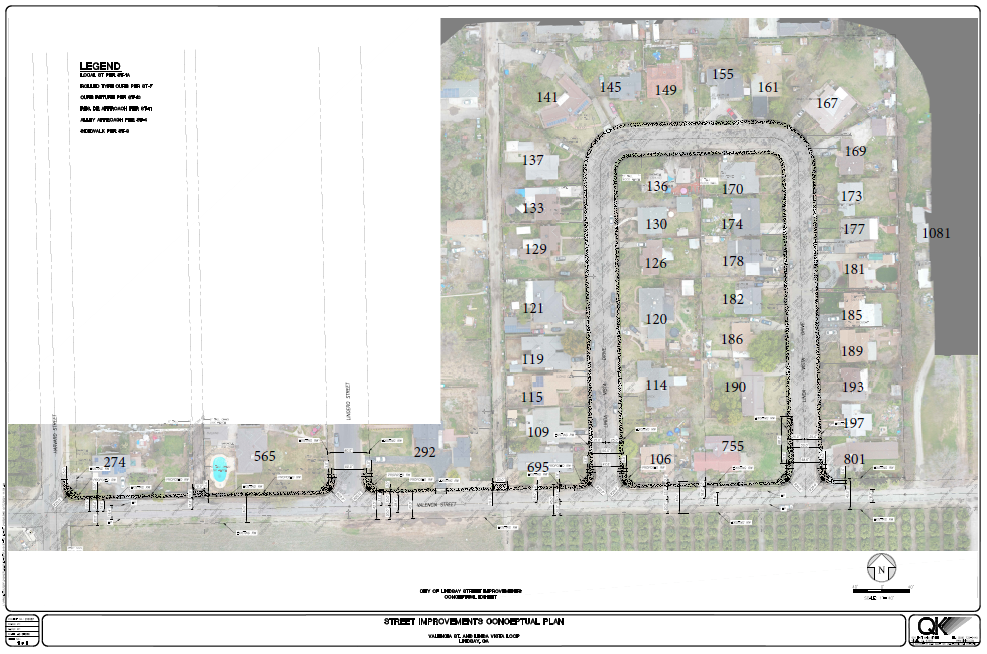 HARVARD AVE
LINDERO AVE
HARVARD ST
LINDA VISTA OPTIONS
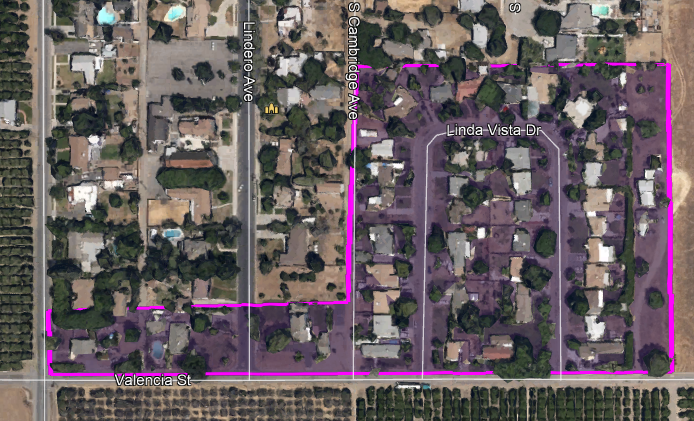 LINDA VISTA OPTION 1
Create pedestrian connectivity from Linda Vista Drive to Harvard St. 

Budget includes:
New curb, gutter, & sidewalks
Drive approaches
Fences/mailboxes/landscaping relocations 
Street rehabilitation on Valencia from Harvard to Linda Vista and the Linda Vista Loop.
Storm Drain System

ESTIMATE: $1,143,000
FISCAL IMPACT:   $679,000 - 200 Fund
    $464,000 – Measure R Funds
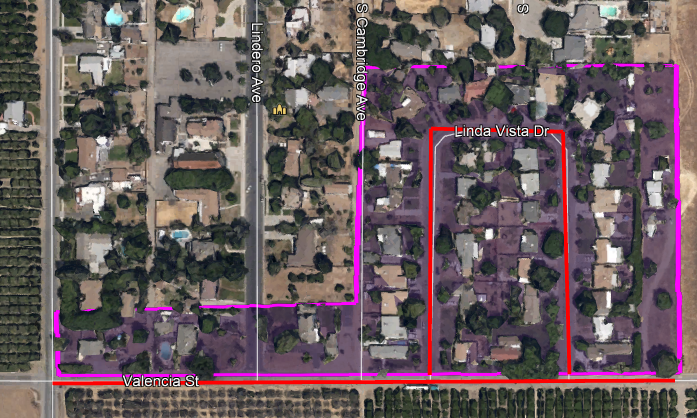 LINDA VISTA OPTION 2
NO SIDEWALKS

Budget includes:
New curb & gutter
drive approaches
Mailboxes with some MINOR landscaping relocations 
Street rehabilitation on Valencia from Harvard to Linda Vista and the Linda Vista Loop.
Storm Drain System

ESTIMATE: $901,147          FISCAL IMPACT:  200 Fund
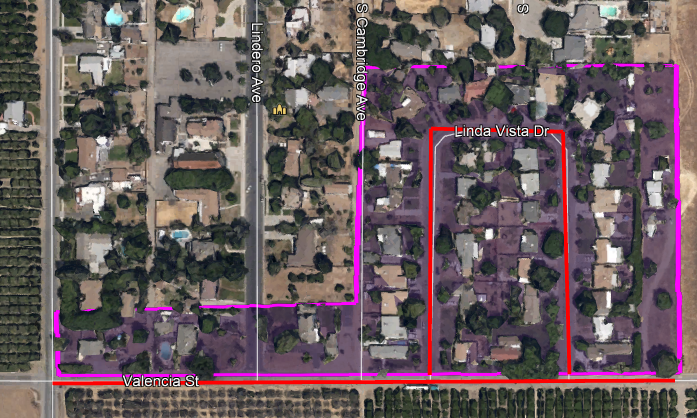 LINDA VISTA OPTION 3
FOCUS ON LINDA VISTA LOOP

NO SIDEWALKS 

Budget includes 
New curb & gutter
Drive approaches
Mailboxes with some MINOR landscaping relocations 
Street rehabilitation on Linda Vista Loop & transition paving on Valencia St.
Storm Drain System

ESTIMATE: $814,401       FISCAL IMPACT:  200 Fund
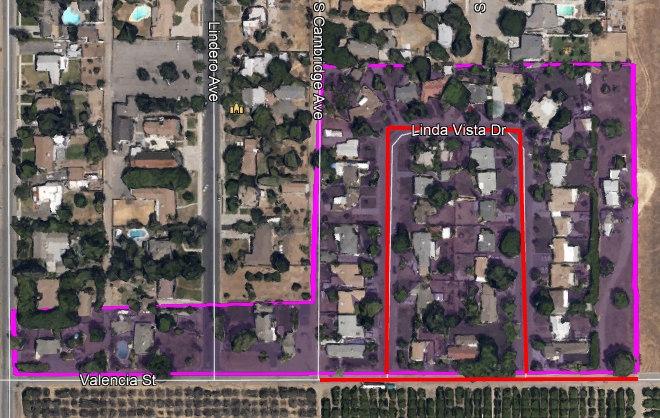 ACTION
B. Consider Approval of Linda Vista Rehabilitation Project
										
Option 1 		$1,143,000	($679K-200 Fund 											  		 $464K- MR)
Option 2 		$   901,147	(200 Fund)

Option 3 		$   814,401	(200 Fund)
AGENDA ITEM 9.2 C
Consider Approval of Hermosa Phase II Rehabilitation Project
HERMOSA PHASE II
Hermosa Phase 1    FY 2020-2021  Budget $285,000
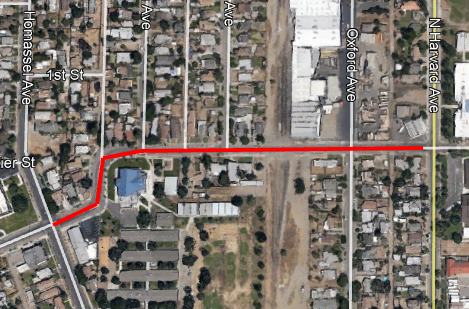 HERMOSA PHASE II
ESTIMATED COST
    $490,000
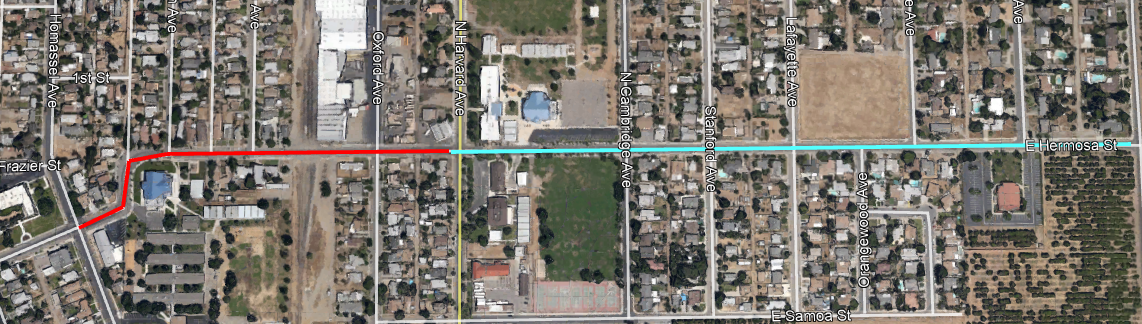 FISCAL IMPACT:  $200,000  - 261 Fund
				    $290,000 - 263 Fund
ACTION
C. Consider Approval of Hermosa Phase II Rehabilitation Project